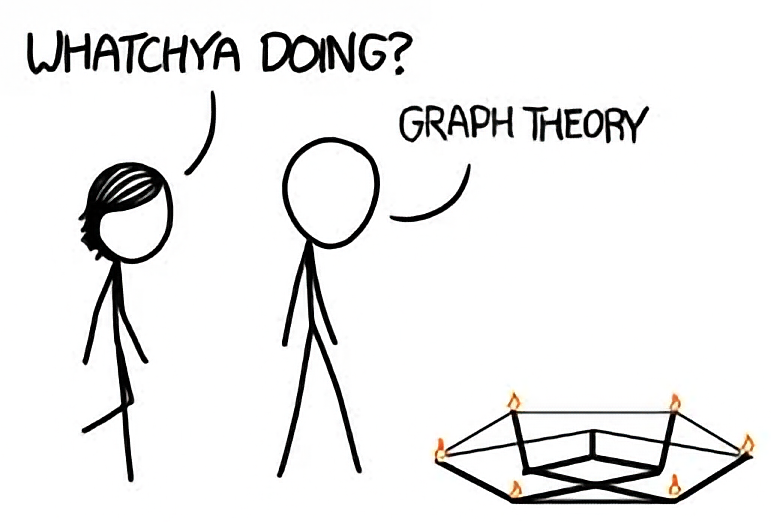 Graphs
CSE 332 – Section 6
Slides by James Richie Sulaeman
[Speaker Notes: Animated version.]
Graphs
Graphs
A graph is a set of vertices connected by edges
A vertex is also known as a node
An edge is represented as a pair of vertices
A
C
B
D
vertices
F
edges
E
example of a undirected,
 unweighted, cyclic graph
Graph Terminology
Degree of vertex V
Number of edges connected to vertex V
In-degree: number of edges going into vertex V
Out-degree: number of edges going out of vertex V
Weight of edge e
Numerical value/cost associated with traversing edge e
Path
A sequence of adjacent vertices connected by edges
Cycle
A path that begins and ends at the same vertex
Graph Terminology
Directed vs. undirected graphs
Edges can have direction (i.e. bidirectional vs. unidirectional)
Weighted vs. unweighted graphs
Edges can have weights/costs (e.g. how many minutes to go from vertex A to B)
Cyclic vs. acyclic graphs
Graph contains a cycle
A
A
A
A
7
3
3
7
1
B
C
B
C
B
C
B
C
5
5
directed, unweighted, acyclic graph
directed, weighted, cyclic graph
undirected, unweighted, acyclic graph
undirected, weighted, cyclic graph
Graph Traversals
Graph Traversals
How do we iterate through a graph?
Depth First Search (DFS)
Explores the graph by going as deep as possible
Implemented using a stack
O(|V| + |E|) runtime
Depth First Search (DFS)
Breadth First Search (BFS)
Explores the graph level by level
Implemented using a queue
Finds the shortest path in an unweighted, acyclic graph
O(|V| + |E|) runtime
Breadth First Search (BFS)
[Speaker Notes: DFS: Explore everything you can reach via one neighbor, before exploring another neighbor
BFS: Visits everything in order of distance (distance is number of nodes away from origin)]
Depth First Search
DFS(Vertex start):
  initialize stack s to hold start
  mark start as visited

  while s is not empty:
    vertex v = s.pop()

    for each neighbour u of v:
      if u is not visited:
        mark u as visited
        add u to s
Explores the graph by going as deep as possible
Implemented using a stack
O(|V| + |E|) runtime
Depth First Search (DFS)
[Speaker Notes: Recursive way:

dfs(graph, curr):
  Mark curr visited
  For neighbor of curr:
    If unvisited:
      dfs(neighbor)]
Breadth First Search
BFS(Vertex start):
  initialize queue q to hold start
  mark start as visited

  while q is not empty:
    vertex v = q.dequeue()

    for each neighbour u of v:
      if u is not visited:
        mark u as visited
        predecessor[u] = v
        add u to q
Explores the graph level by level
Implemented using a queue
Finds the shortest path in an unweighted, acyclic graph
O(|V| + |E|) runtime
Breadth First Search (BFS)
Problem 0
DFS(Vertex start):
  initialize stack s to hold start
  mark start as visited

  while s is not empty:
    vertex v = s.pop()

    for each neighbour u of v:
      if u is not visited:
        mark u as visited
        add u to s
Problem 0
S
S
T
Y
Z
X
Stack:
Initialize stack to hold starting vertex S
Mark vertex S as visited
bottom
top
Problem 0
S
T
S
T
Y
Z
X
Y
Stack:
Pop vertex S from the stack
Push neighbors T, Y onto the stack
bottom
top
Problem 0
S
T
S
T
Y
Z
X
Y
Y
Z
X
Stack:
Pop vertex Y from the stack
Push neighbors X, Z onto the stack
bottom
top
Problem 0
S
T
S
T
Y
Z
X
Y
Z
Z
X
Stack:
Pop vertex Z from the stack
Push neighbors onto the stack
(nothing happens since all already visited)
bottom
top
Problem 0
S
T
S
T
X
Y
Z
X
Y
Z
X
Stack:
Pop vertex X from the stack
Push neighbors onto the stack
(nothing happens since all already visited)
bottom
top
Problem 0
S
T
S
T
T
Y
Z
X
Y
Z
X
Stack:
Pop vertex T from the stack
Push neighbors onto the stack
(nothing happens since all already visited)
bottom
top
Problem 0
S
S
T
T
Y
Z
X
Y
Z
Z
X
X
Stack:
Stack is empty; we are done
bottom
top
Problem 1
BFS(Vertex start):
  initialize queue q to hold start
  mark start as visited

  while q is not empty:
    vertex v = q.dequeue()

    for each neighbour u of v:
      if u is not visited:
        mark u as visited
        predecessor[u] = v
        add u to q
Problem 1
S
S
T
Y
Z
X
Queue:
Initialize queue to hold starting vertex S
Mark vertex S as visited
front
back
[Speaker Notes: Can find paths by reverse engineering predecessor]
Problem 1
S
S
T
S
T
Y
Z
X
Y
Queue:
Dequeue vertex S
Add neighbors T, Y to the queue
front
back
Problem 1
S
T
S
T
T
Y
Z
X
Y
Z
X
Queue:
Dequeue vertex T
Add neighbors X, Z to the queue
(ignore Y since already visited)
front
back
Problem 1
S
T
S
T
Y
Z
X
Y
Y
Z
X
Queue:
Dequeue vertex Y
Add neighbors to the queue
(nothing happens since all already visited)
front
back
Problem 1
S
T
S
T
Y
Z
X
Y
Z
X
X
Queue:
Dequeue vertex X
Add neighbors to the queue
(nothing happens since all already visited)
front
back
Problem 1
S
T
S
T
Y
Z
X
Y
Z
Z
X
Queue:
Dequeue vertex Z
Add neighbors to the queue
(nothing happens since all already visited)
front
back
Problem 1
S
T
S
T
Y
Z
X
Y
Z
X
Queue:
Queue is empty; we are done
front
back
BFS Table Interpretation
BFS Table Interpretation
A path exists if and only if the target node has a predecessor in the table

How to find a path from the start node to a target node?
Locate the target node in the table
Backtrack through its predecessors until you reach the start node
The sequence of predecessors form a path from the start to the target
Will be the shortest path by edge count (but not necessarily sum of edge costs)
How to check if a path exists from the start node to a target node?
BFS/DFS Useful Properties
BFS - Shortest Path
BFS always returns the shortest path from source to any other vertex by edge count! 
Intuition: 
Each step push neighbors that are one edge away, onto a queue. 
Because we use a queue, we must process the vertices 1 edge away, before vertices farther away
Each vertex’s predecessor in the table is the one which initially pushes it onto the stack (earliest/shortest path)
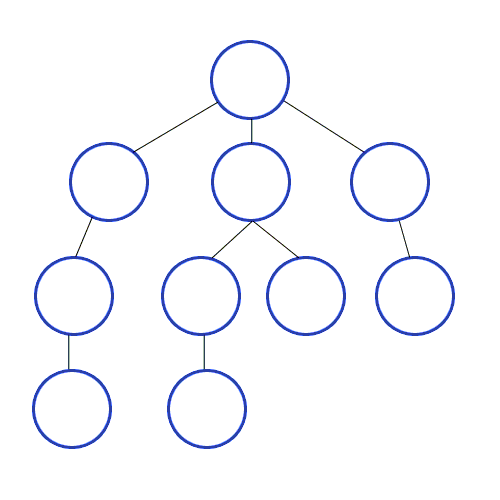 DFS - Finding Cycles
DFS can be used to detect cycles!
Intuition:
DFS tells us to keep moving along a chosen path until we hit a “dead-end”
If the “dead-end” is a null pointer (e.g. no more children/neighbors), no cycle
If the “dead-end” is a visited node, the path is a cycle!
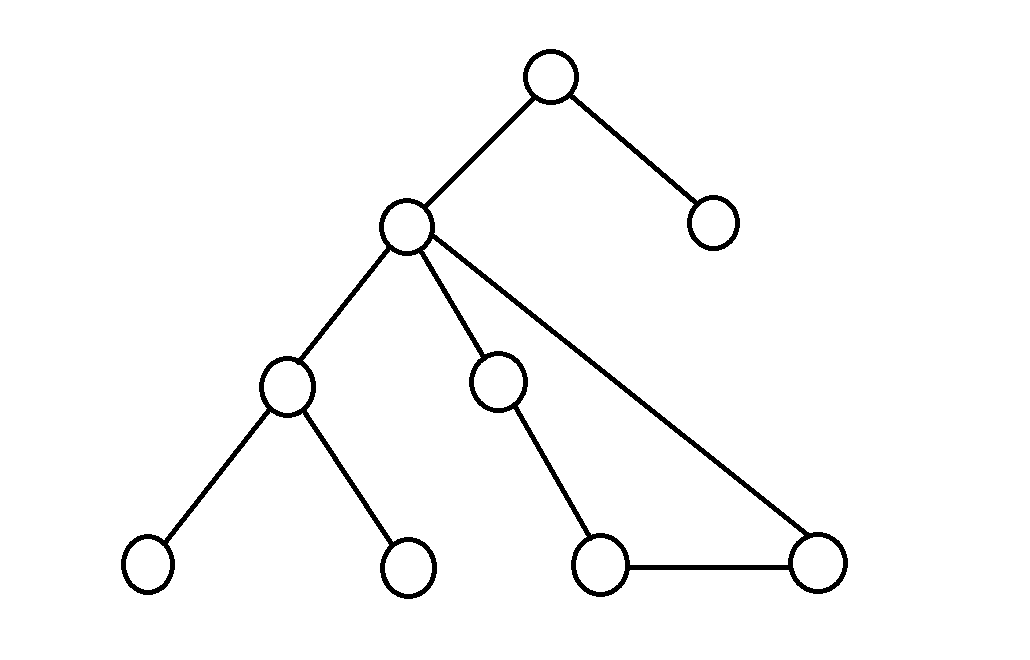 Dijkstra’s Algorithm
(Shortest Path)
[Speaker Notes: Dijkstra’s Algorithm won’t be covered until next week! Current + following slides are not relevant to this section, but will be helpful next week.]
Dijkstra’s Algorithm
Dijkstra’s algorithm finds the minimum-cost path from a source vertex to every other vertex in a non-negatively weighted graph
O(|V| log |V| + |E| log |V|) runtime
Dijkstra(Vertex source):
  for each vertex v:
    set v.cost = infinity
    mark v as unvisited

  set source.cost = 0

  while exist unvisited vertices:
    select unvisited vertex v with lowest cost
    mark v as visited

    for each edge (v, u) with weight w:
      if u is not visited:
        potentialBest = v.cost + w  // cost of best path to u through v
        currBest = u.cost           // cost of current best path to u

        if (potentialBest < currBest):
          u.cost = potentialBest
          u.pred = v
[Speaker Notes: Replace with priority queue
Update new priorities (new potential paths) as we find them]
Dijkstra(Vertex source):
  for each vertex v:
    set v.cost = infinity
    mark v as unvisited

  set source.cost = 0

  while exist unvisited vertices:
    select unvisited vertex v with lowest cost
    mark v as visited

    for each edge (v, u) with weight w:
      if u is not visited:
        potentialBest = v.cost + w
        currBest = u.cost

        if (potentialBest < currBest):
          u.cost = potentialBest
          u.pred = v
Problem 2
Problem 2
Initialize each vertex as unvisited with cost ∞
Set cost of source vertex A to 0
3
F
E
13
1
5
3
13
50
A
D
16
6
8
2
B
C
7
Select unvisited vertex with lowest cost (A)
Problem 2
Mark A as visited
Process each outgoing edge
3
F
E
13
13
1
1
5
3
13
50
50
A
A
D
16
16
6
8
8
2
B
C
7
Select unvisited vertex with lowest cost (F)
Problem 2
Mark F as visited
Process each outgoing edge
3
3
F
F
E
13
1
5
3
13
13
50
A
A
D
16
6
8
2
B
C
7
Select unvisited vertex with lowest cost (E)
Problem 2
Mark E as visited
Process each outgoing edge
3
E
F
E
F
13
1
5
5
3
13
50
A
A
D
16
6
8
2
B
C
7
Select unvisited vertex with lowest cost (B)
Problem 2
Mark B as visited
Process each outgoing edge
No outgoing edges; continue
3
E
F
E
F
13
1
5
3
13
50
A
A
D
16
6
8
2
B
B
C
7
Select unvisited vertex with lowest cost (D)
Problem 2
Mark D as visited
Process each outgoing edge
(ignore D→B since B is already visited)
3
E
F
E
F
13
1
5
3
13
50
A
A
D
D
16
6
6
8
2
2
B
B
C
7
Select unvisited vertex with lowest cost (C)
Problem 2
Mark C as visited
Process each outgoing edge
(ignore C→B & C→E since B & E are already visited)
No outgoing edges to unvisited nodes; continue
3
E
F
E
F
13
1
5
3
3
13
50
A
A
D
D
16
6
8
2
B
B
C
C
7
7
Problem 2
No more unvisited nodes; we are done
3
E
F
E
F
13
1
5
3
13
50
A
A
D
D
16
6
8
2
B
B
C
C
7
Dijkstra(Vertex source):
  for each vertex v:
    set v.cost = infinity
    mark v as unvisited

  set source.cost = 0

  while exist unvisited vertices:
    select unvisited vertex v with lowest cost
    mark v as visited

    for each edge (v, u) with weight w:
      if u is not visited:
        potentialBest = v.cost + w
        currBest = u.cost

        if (potentialBest < currBest):
          u.cost = potentialBest
          u.pred = v
Problem 3
Problem 3
Initialize each vertex as unvisited with cost ∞
Set cost of source vertex A to 0
3
B
C
80
5
-5
70
90
A
D
60
6
4
10
F
E
7
Problem 3
Initialize each vertex as unvisited with cost ∞
Set cost of source vertex A to 0
3
B
C
80
5
-5
70
90
A
D
60
6
4
10
F
E
7
Thank You!